АТМОСФЕРА
Атмосфера је танак омотач молекула гаса који одваја Земљу од хладног вакуума у свемиру. Његова способност задржавања топлоте чини Земљу довољно топлом да би на њој опстао живот и штити Земљу од штетних краткоталасних Сунчевих зрака и космичких зрака. Овај заштитни омотач је првобитно формиран од гасова избачених током геолошког стварања младе Земљине кугле, а касније је измењен дејством живих 
бића која су вршећи 
фотосинтезу 
ослободила кисеоник 
у атмосферу.
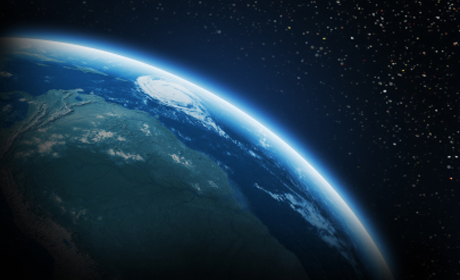 АТМОСФЕРА
Атмосфера је динамична и интерагује са осталим “сферама” Земље: литосфером и хидросфером. 
Динамизам атмосфере се свакодневно одражава у трансферу сунчеве топлоте од екватора ка половима стварајући уобичајена кретања ваздушних маса или ветрове.
Локално ми осетимо ова велика атмосферска струјања молекула ваздуха као поветарац или као нешто екстремније ветрове. 
Атмосфера у покрету 
такође преноси воду 
која је испарила из 
океана према 
континентима, 
обезбеђујући 
атмосферске 
падавине које су од 
критичне важности за 
одржавање копнених 
екосистема.
Без атмосфере, 
Земља би била већа 
варијанта месеца – 
хладна и беживотна.
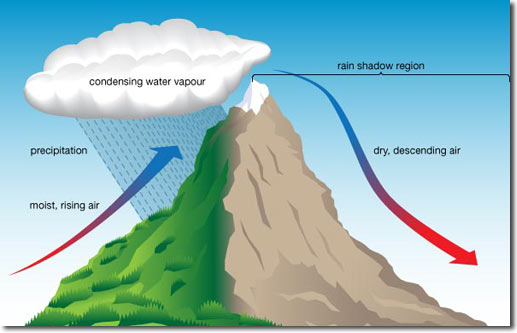 Регион кишне сенке
Кондензована водена пара
Сув силазећи ваздух
Преципитација
Влажан уздижући ваздух
ЕКОЛОШКИ ЗНАЧАЈ АТМОСФЕРЕ
Задржавање топлоте на Земљи (ефекат стаклене баште) је услов за опстанак живота  
Преношење водене паре од океана и мора ка копну путем атмосферских кретања и атмосферске падавине је услов за опстанак копнених 
     екосистема
Озонски слој штити
     жива бића од штетних 
     UV зрака
Састав атмосфере 
    омогућава фотосинтезу и 
    одвијање животних 
    процеса у живим бићима
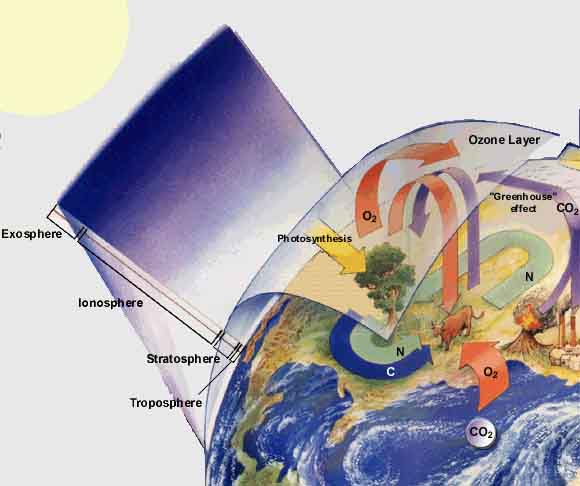 САСТАВ ВАЗДУХА
Ваздушни омотач око земље = АТМОСФЕРА
Састав: 
       Азот (N) 78%
       Кисеоник (О2) 21%
       Угљен диоксид (СО2) 0.03%
       Озон
       Метан
       Азотни оксид
       Водена пара
       Племенити и инертни гасови 
       (аргон – 0.9%,хелијум, неон,
        криптон, ксенон)
        пепео, полен, чађ, 
        со из океана,...
Гасови стаклене баште
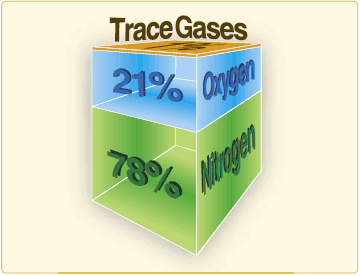 Гасови у траговима
Кисеоник
Азот
САСТАВ ВАЗДУХА
Главни састојци атмосфере су азот и кисеоник, који чине 99% атмосфере и врло мало су варирали милионима година. У преосталих 1% су гасови у траговима као што је аргон и група гасова који се називају гасови стаклене баште. 
Гасови стаклене баште имају важну улогу у задржавању топлоте коју Земља добија од Сунца: водена пара, угљен диоксид, метан, азотни оксид и озон – апсорбују зрачења дугих таласа загревајући Земљу која би иначе била замрзнута.
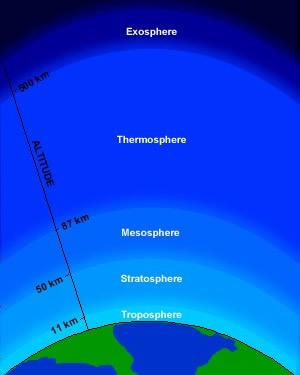 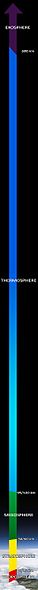 ДЕЛОВИ АТМОСФЕРЕ
Егзосфера
Атмосфера се протеже до око 120 километара од површине Земље и састоји се од 4 главна слоја: 
Тропосфера 
Стратосфера 
Мезосфера  
Термосфера
Изнад термосфере је Егзосфера
Термосфера
Висина
Мезосфера
Стратосфера
Тропосфера
Тропосфера је најнижи слој, односно најближи Земљиној површини до 14 км висине.
Садржи највећи део масе целе атмосфере (око 80%).
У овом слоју се дешавају атмосферске појаве (киша, снег, ветрови) и формирају се облаци.
Са порастом надморске висине атмосферски притисак (концентрација гасова) и температура опадају. На 8 километара (висина Мон Евереста) количина кисеоника пада на једну трећину, а на 80 километара кисеоник 
нестаје.
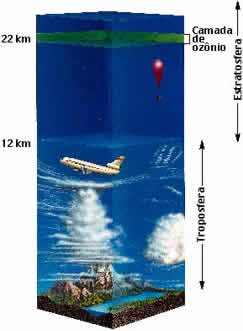 Озонски слој
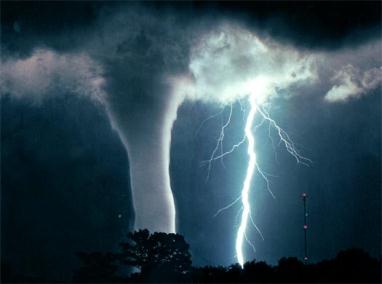 Стратосфера је изнад тропосфере и то је слој у коме владају температуре испод нуле са врло ниском концентрацијом гасова. 
У стратосфери нема турбуленција па авиони лете на висинама између тропосфере и стратосфере.
За разлику од тропосфере овде температура расте са висином и то због присуства озонског слоја у стратосфери.
Озонски слој је богат молекулима озона О3 (три везана кисеоникова атома) који апсорбују енергију 99% UVB и UVC Сунчевих зрака високе фреквенције и тако озонски слој штити жива бића на Земљиној површини од овог штетног зрачења. 
Озон се троши и обнавља у фотохемијским реакцијама ултраљубичастих зрака и кисеоника. То је нестабилан молекул који у нижим слојевима настаје приликом грмљавине.
Дебљина овог слоја варира са годишњим добима и географским положајем: најтањи је око екватора, а најдебљи изнад полова.
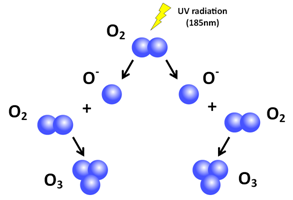 Фотохемијско стварање озона у стратосфери: UV зраци разбијају молекул кисеоника О2 у два атома кисеоника. Сваки од ових атома реагује са по једним молекулом О2 и формира О3 – молекул озона
Мезосфера је изнад стратосфере. Температура опада са висином. Метеори који улазе у Земљину атмосферу се најчешће распадају у овом слоју (метеорске кише). 
Термосфера или јоносфера се простире изнад мезосфере и представља широк слој (400-800км) још ређег ваздуха састављеног од јонизованих (наелектрисаних) честица кисеоника и азота насталих дејством космичких зрака. 
Температуре су високе, 600-2000°С због апсорпције високоенергетске Сунчеве радијације. Али не бисмо се огрејали у том слоју, јер је сувише мало атома ваздуха који би пренели ту топлоту, преовлађује вакуум.
Јонизоване честице у овом слојуодбијају радио таласе што омогућава пренос на велике даљине.
Изнад термосфере се простире егзосфера, а иза ње међупланетарни простор
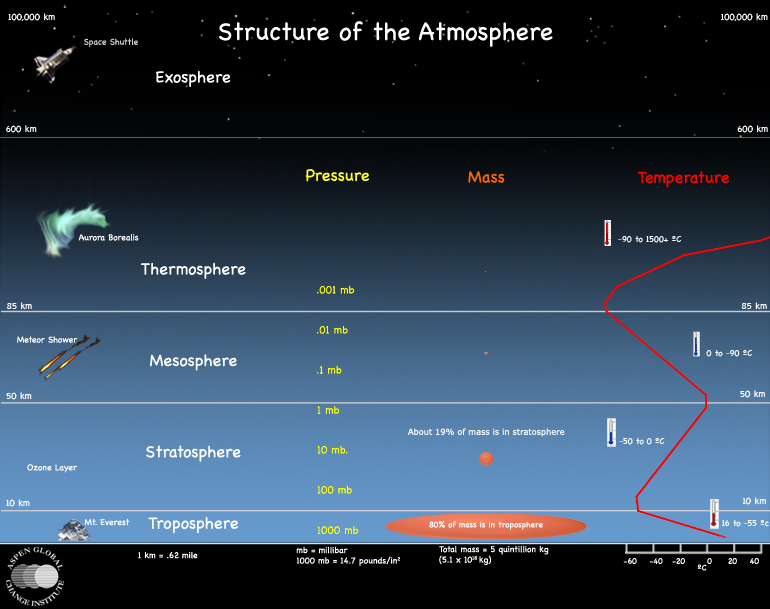 100000км
100000км
Структура атмосфере
Спејс шатл
Егзосфера
600км
600км
Притисак
Маса
Температура
-90 до -1500°С
Термосфера
85км
85км
Метеорске кише
Мезосфера
0 до -90°С
50км
50км
-50 до -0°С
Озонски омотач
Стратосфера
10км
10км
80% масе ваздуха
Тропосфера
-60   -40   -20    0     20    40
Целзијуса
ЕКОЛОШКИ ЗНАЧАЈ ВАЗДУХА
Ваздух има велики значај за живот на Земљи. Сем неких бактерија које живе у анаеробним условима (на пример бактерије у цревном тракту), за остала жива бића ваздух са својим гасовима је неопходан за опстанак – то су аеробни организми. 
Кисеоник – сав кисеоник у ваздуху је пореклом од живих бића – биљака и неких бактерија, настао у процесу фотосинтезе.  
Кисеоник се уноси у организам у процесу дисања, а користи се за метаболичке реакције – оксидативне процесе.  Мозак просечног човека може да издржи свега 4 минута без кисеоника. И биљке дишу, тј користе кисеоник! 
Кисеоник се из ваздуха губи и приликом пожара (сагоревање = оксидација).
Метаболизам у живим бићима може се схватити као контролисани процес сагоревања: у процесима оксидације троши се кисеоник, а ослобађа се енергија и ствара угљен-диоксид!
Угљен-диоксид (СО2) се непрекидно ствара и троши из атмосфере, где га има 0.03%. 
У процесу фотосинтезе биљке троше угљен-диоксид из ваздуха. 
У присуству светлости од СО2  и воде ствара се органска материја – шећер и кисеоник који се ослобађа у атмосферу. 
Угљен-диоксид  је и производ метаболичких процеса у живим бићима и ослобађа се у атмосферу у процесу дисања: удисањем уносимо потребан кисеоник, а издисањем избацујемо угљен-диоксид.
Највећи извор СО2 је биолошка активност земљишних гљива и бактерија, при којој се у разградњи органских остатака ослобађа СО2. То се зове земљишно дисање. И биљке у процесу дисања преко корена избацују СО2. Угљен-диоксид из земљишта се излучује у приземни ваздух, где га биљке користе у фотосинтези.
Вулканске ерупције такође доводе до избацивања великих количина СО2 у ваздух.
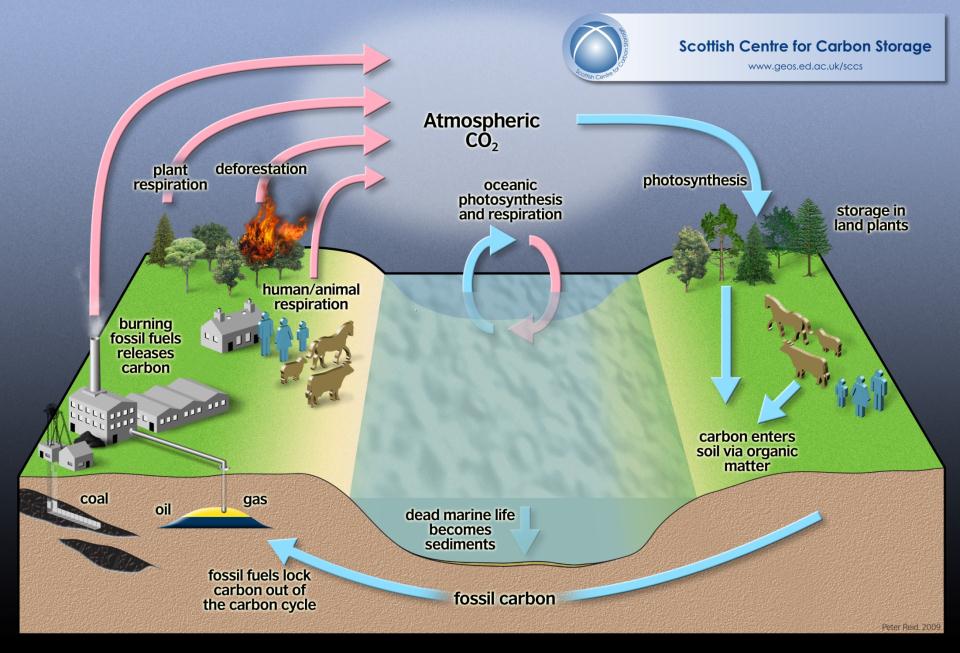 Атмосферски
Шумски пожари
Дисање биљака
Фотосинтеза
Фотосинтеза и дисање у океану
Задржавање у копненим биљкама
Дисање животиња, људи
Сагоревање фосилних горива ослобађа угљеник
Угљеник улази у земљу преко органске материје
Угаљ
Гас
Уље
Угинула морска бића постају седименти
Фосилна горива задржавају угљеник из циклуса
Фосилни угљеник
ЕКОЛОШКИ ЗНАЧАЈ ВАЗДУХА
Азот је гас који чини скоро четири петине ваздуха. У таквом елементарном облику он је неискористив за жива бића. Живим бићима азот је неопходан у изградњи пре свега беланчевина и нуклеинских киселина. 
Једина жива бића која су способна да користе азот из ваздуха су неке ниже биљке и бактерије у земљи, које га преводе у азотне соли: нитрате (NO3), нитрите (NO2) и амонијак (NН3). 
У овом облику биљке кроз корен узимају азот и користе за изградњу својих органских молекула.
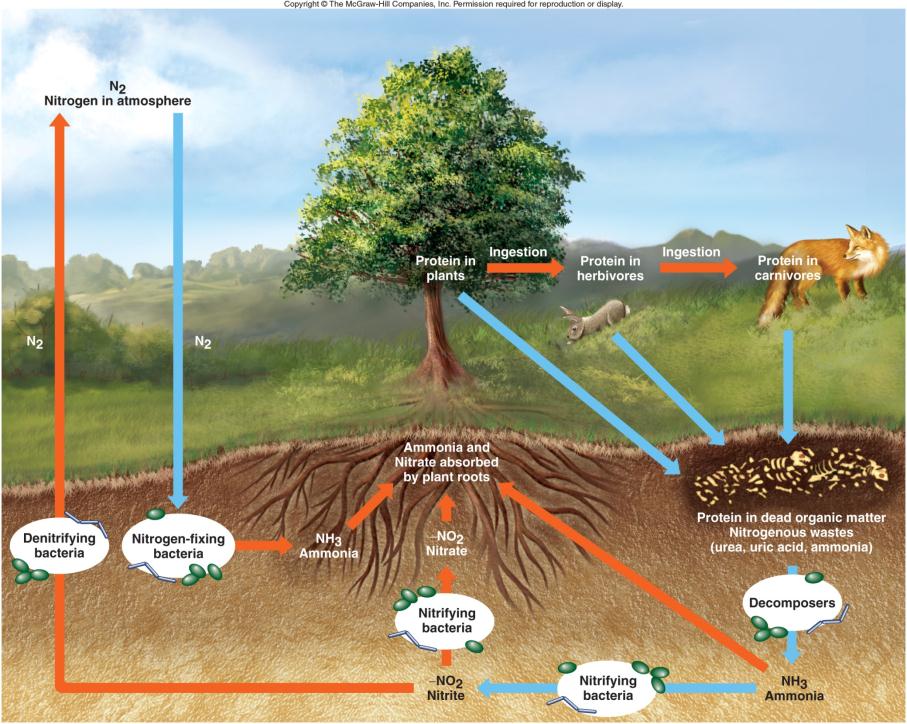 Азот у атмосфери
Исхрана
Исхрана
Протеин у биљци
Протеин у биљоједу
Протеин у месоједу
Амонијак и нитрати биљке апсорбују кореновим системом
Протеини у угинулој органској материји, урин, амонијак
Бактерије денитрификатори
Бактерије азотофиксатори
Разлагачи
Бактерије нитрификатори
Бактерије нитрификатори
ЕКОЛОШКИ ЗНАЧАЈ ВАЗДУХА
За копнена жива бића такође су важна својства атмосфере: 
Температура ваздуха
Влажност ваздуха
Ваздушни притисак
Ваздушна струјања 
Ови абиотички еколошки фактори директно утичу на распрострањеност копнених организама.
ЕКОЛОШКИ ЗНАЧАЈ ВАЗДУХА
Температура ваздуха – 85% топлоте ваздух добија индиректно, од загрејаног копна и воде, а свега 15% директно од сунчевог зрачења; 
Свако копнено живо биће је прилагођено на одређени  ужи или шири температурни опсег ваздуха (еколошка валенца), а дејство температуре је различито за различита жива бића и различите стадијуме њиховог развића.
Жива бића се различитим адаптацијама бране од ниских или високих температура: 
Животиње – високе температуре: сисари – терморегулација - знојне жлезде, крзно, ширење крвних судова, дахтање; ниске температуре – зимски  сан, гушће крзно или перје, скупљање крвних судова, дрхтање, јежење, краћи екстремитети, наслаге сала,...
Биљке – високе температуре = суша: летњи листопад, воштано кожасто лишће или бодље, ситнији компактнији раст; ниске температуре = суша: смањивање количине воде у ткивима, зимски листопад, накупљање заштитних материја у ткивима – шећери, масти, соли, пектини
ЕКОЛОШКИ ЗНАЧАЈ ВАЗДУХА
Влажност ваздуха је присуство водене паре у ваздуху која ту доспева испаравањем вода и земљишта. 
Са порастом температуре убрзава се и испаравање, што значи да је влажност ваздуха директно зависна од температуре. При опадању температуре ваздух у једном тренутку више није у стању да задржи примљену воду у облику водене паре, па се вишак излучује у виду атмосферских падавина: киша, магла, роса, снег, град.
Атмосферске падавине или количина воденог талога директно утичу на распрострањеност живих бића на Земљи.
Релативна влажност ваздуха је степен засићености ваздуха воденом паром. 
Прилагођености живих бића на одговарајућу влажност ваздуха су повезане и са температуром ваздуха. 
Од копнених организама инсекти, водоземци, гљиве, алге, маховине и више биљке су нарочито зависни од влажности ваздуха. 
Прилагођености биљака: хигрофите (висока влажност ваздуха) до ксерофита (прилагођене на сушу)
ЕКОЛОШКИ ЗНАЧАЈ ВАЗДУХА
Ваздушни притисак је притисак који својом тежином врши ваздух на жива бића и биотоп. Ваздушни притисак мери се барометром и изражава у милибарима или паскалима.
Ваздушни притисак зависи од надморске висине (што се више пењемо, ваздушни притисак је мањи јер има мање ваздуха који на нас врши притисак. Такође, што је ваздух влажнији, притисак је мањи и обрнуто. Ваздушни притисак зависи и од ветрова и није уједначен на целој Земљиној површини.
На великим надморским висинама због смањеног ваздушног притиска долази до поремећаја познатих као висинска болест, јер је спољашњи притисак мањи од притиска у крви, па се не може дисати, а и нема довољно кисеоника.
На великим дубинама (рудари, рониоци) јавља се болест компресије или кесонска болест због повећаног ваздушног притиска, када се азот почне растварати у крви и ако се нагло изађе на површину мехурићи азота могу запушити крвне судове.
ЕКОЛОШКИ ЗНАЧАЈ ВАЗДУХА
Ваздушна струјања представљају хоризонтално и вертикално кретање ваздуха у атмосфери због разлика у ваздушним притисцима и температури и рељефа Земљине површине.
Хоризонтално струјање је ветар који дува од већег ваздушног притиска ка мањем. 
Ветар се означава страном света од које дува: северни ветар дува из правца севера, итд. Правац ветра се може одредити ветроказом, а брзина се мери анемометром у метрима у секунди.
Ружа ветрова је графички приказ свих ветрова који дувају у одређеном простору. Важна је приликом изградње улица и насеља.
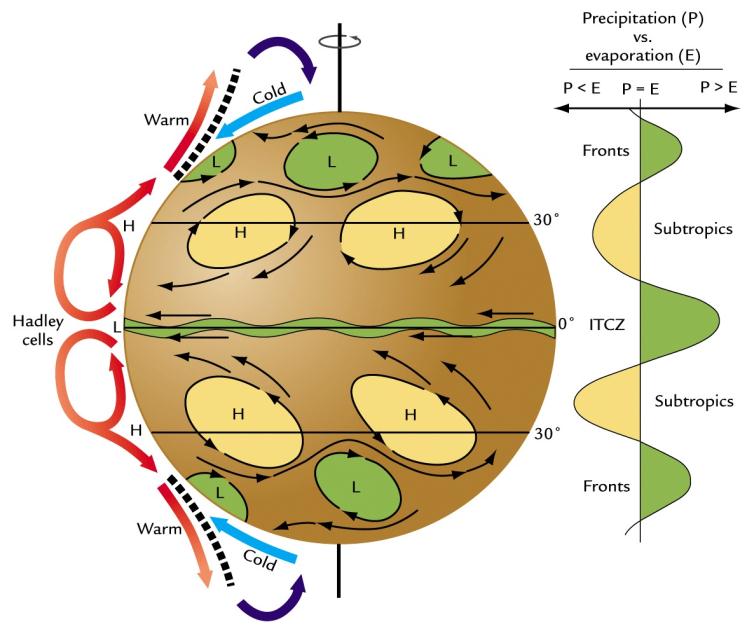 Падавине
 наспрам 
испаравања
Хладно
Топло
Топло
Хладно
СТРУЈАЊЕ ВАЗДУХА
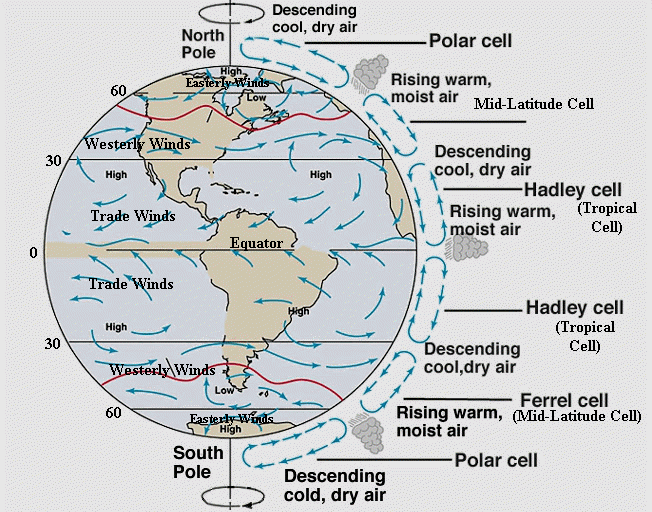 Понирући сув хладан ваздух
Северни пол
Уздижући топао влажан ваздух
Понирући сув хладан ваздух
Уздижући топао влажан ваздух
Понирући сув хладан ваздух
Уздижући топао влажан ваздух
Јужни пол
Понирући сув хладан ваздух
Кретање великих ваздушних маса на планети – називају се фронтови – хладни фронт: хладан ваздух са полова се креће ка екватору и не доноси падавине; топли фронт: топао ваздух се креће од екватора према половима и доноси падавине; код нас стиже са Атлантика
Пасати се јављају у тропском климатском подручју од виших према нижим пределима.
Монсуни су сезонски ветрови који у Југоисточној Азији лети са мора ка копну доносе кишу, а зими дувају са копна на море.
У Војводини имамо кошаву која дува периодично, то је хладан ветар који дува са Карпата кроз Ђердапску клисуру (источни ветар). Зими дува и северац са североистока.
Југо дува на Јадранском мору; топао влажан ветар који дува од мора ка копну
Бура на Јадранском мору; хладан и сув ветар дува од копна ка мору.
Прилагођености организама за ветрове: крошње дрвећа у ветровитим пределима имају форму заставе. У прерији жбуње расејава своје семе путем ветра, неке врсте се шире путем котрљајућих жбунова које ветар разноси.
ЗАГАЂИВАЊЕ ВАЗДУХА
Природно загађивање: вулкани – избацују прашину, угљен-моноксид, угљен-диоксид, сумпорне гасове,...; гејзири (угљен-моноксид, угљен-диоксид, сумпор-водоник, метан), урагани, пешчане олује, космичка прашина, шумски пожари.
Вештачко загађивање – интензивно коришћење фосилних горива  (угаљ, нафта) и крчење шума од краја 18. века су кључни фактори у промени концентрације угљен-диоксида у атмосфери, која је порасла за 38%. Интензиван развој индустрије, саобраћаја и градова довели су до испуштања разних гасова и честица који утичу на целу биосферу и на климатске прилике на Земљи; 
главни извори загађења ваздуха у индустрији су: термоелектране, прерада руда, ливнице, топионице, хемијске индустрије, фабрике боја и лакова, цементаре, рафинерије нафте;
ЗАГАЂИВАЊЕ ВАЗДУХА
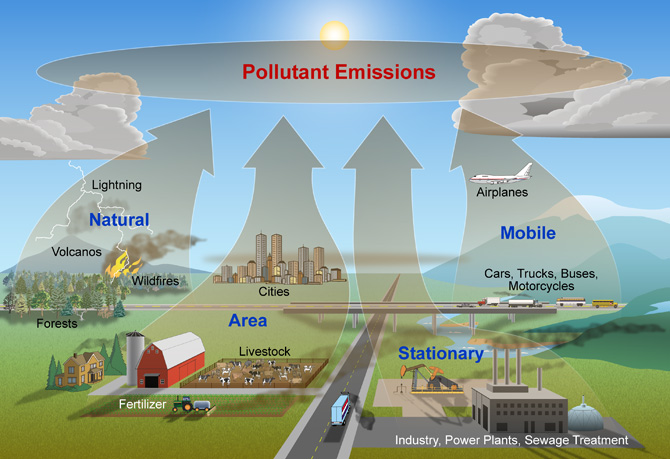 Емисија загађујућих материја
Муње
Авиони
Природна
Саобраћај
Вулкани
Аутом., камиони, аутобуси, мотоцикли
Пожари
Градови
Фарме
Шуме
Индустрија
Сточарство
Ђубрива
Термоелектране, хемијска инд., рударство,...
ЗАГАЂИВАЊЕ ВАЗДУХА
Чађ, пепео: последица сагоревања фосилних горива; пепео: продукт сагоревања неорганских састојака угља, нафте; чађ: продукт сагоревања органских састојака; честице угљеника натопљене катраном, у ваздуху апсорбују сумпор диоксид и оксиде азота, водену пару ≫ СМОГ!
Утичу на временске прилике и на интензитет Сунчевог зрачења; 
Таложе се са атмосферским падавинама – загађују земљиште и воду
Оксиди сумпора – сумпор-диоксид (SO2), сумпор-триоксид (SO3) Природно настају од сумпор-водоника (H2S) као последица биолошких процеса разградње органске материје; 
Прекомерне количине оксида сумпора настају при топљењу руда (ливнице)
У комбинацији са воденом паром у ваздуху оксиди сумпора дају сумпорасту (H2SO3) и сумпорну киселину (H2SO4), која у виду киселих киша пада и закишељава воду и земљиште и изазива сушење шума, здравствене проблеме код живих бића
ЗАГАЂИВАЊЕ ВАЗДУХА
Угљен-моноксид (СО): природно настаје од метана (СН4) као последица биолошких процеса разградње органске материје
Прекомерне количине настају услед непотпуног сагоревања фосилних горива у индустрији, аутомобилима, домаћинствима
Штети свим живим бићима, може да изазове тровања, па чак и смрт
Оксиди азота: азот-моноксид (NO) и азот-диоксид (NO2) природно настају као последица активности бактерија
Прекомерне количине настају при сагоревању на вишим температурама у индустрији и саобраћају, коришћењем минералних ђубрива у пољопривреди
У ракцији са воденом паром у ваздуху од азот-диоксида настаје изузетно корозивна азотна киселина (H2NO3) која у виду киселих киша пада и закишељава воду и земљиште и штети свом живом свету
ЗАГАЂИВАЊЕ ВАЗДУХА
Угљоводоници: органска ациклична и циклична једињења угљеника и водоника – метан, етан, и деривати бензола и нафте;
Вештачки извори: сагоревање из моторних возила и индустрије
Реагују са другим загађујућим материјама;
Штетни за здравље живих бића, канцерогени
Озон (О3): добар у стратосфери у озонском слоју – заштитно дејство, али у нижим слојевима тропосфере штетан за жива бића – отрован и јак оксиданс; настаје у реакцијама азотних оксида из  издувних гасова аутомобила и индустријских постројења
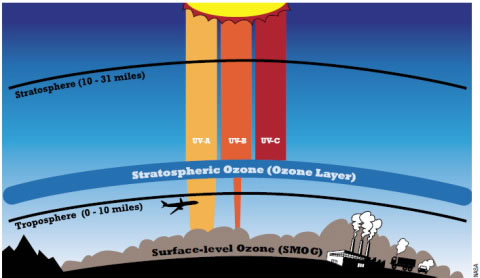 Озон у стратосфери - добар
Озон у тропосфери – лош!
ЕФЕКТИ ЗАГАЂИВАЊА ВАЗДУХА
Зависе од метеоролошких услова: хоризонталног и вертикалног струјања ваздуха, интензитета зрачења Сунца, промена температуре ваздуха, рељефа, висине индустријских димњака, величине загађујућих честица
ЛОКАЛНИ ЕФЕКТИ:

Виша просечна годишња температура
Мања релативна влажност ваздуха
Смањена видљивост
Повећана облачност
Повећана количина падавина
Киселе кише
ГЛОБАЛНИ ЕФЕКТИ:

Климатске промене на Земљи
Смањење Сунчевог зрачења
Појачан ефекат стаклене баште
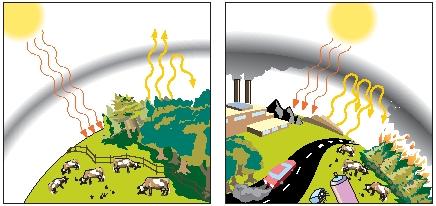 ЕФЕКАТ СТАКЛЕНЕ БАШТЕ
Ефекат стаклене баште је процес загревања планете Земље као резултат постојања тзв гасова стаклене баште у атмосфери. Сунчево зрачење пролази кроз слој Земљине атмосфере. На том путу већи део штетног ултраљубичастог зрачења бива заустављен од стране озонског слоја у стратосфери. Остали зраци 
долазе до Земљине површине и загревају је. 
Земљина површина емитује
инфрацрвене зраке (топлоту) у атмосферу.
Уместо да ово зрачење оде у свемир, 
апсорбују га гасови стаклене баште 
(водена пара, угљен-диоксид, метан, азотни 
оксиди, флуорисани угљоводоници,..) и 
поново враћају на Земљу. На овај начин се 
температура Земљине површине повишава.
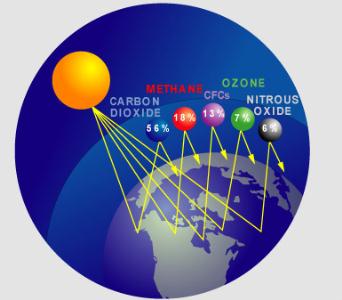 ЕФЕКАТ СТАКЛЕНЕ БАШТЕ
Гасови који највише доприносе овом феномену су водена пара (природни процес – испаравање океана), угљен-диоксид (СО2), метан (СН4), а ту су и азотни субоксид (N2O), oзон (О3), флуорисани угљоводоници (CFC) (гасови који доприносе појачаном ефекту стаклене баште)!
Ефекат стаклене баште омогућава живот на Земљи! 
Појачан ефекат стаклене баште услед загађења ваздуха (појачана емисија угљен-диоксида, метана и азотних оксида), доводе до пораста температуре 
за Земљи и климатских 
промена, односно 
глобалног загревања!
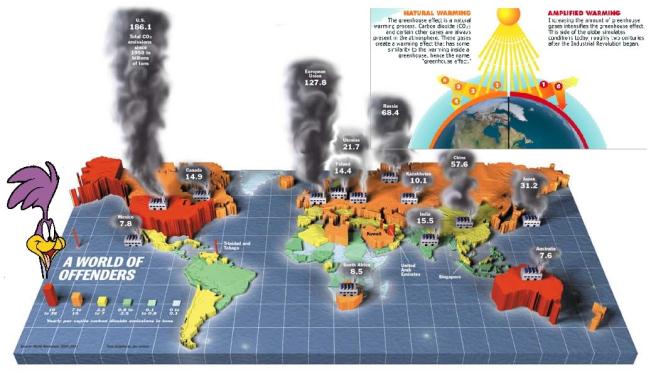 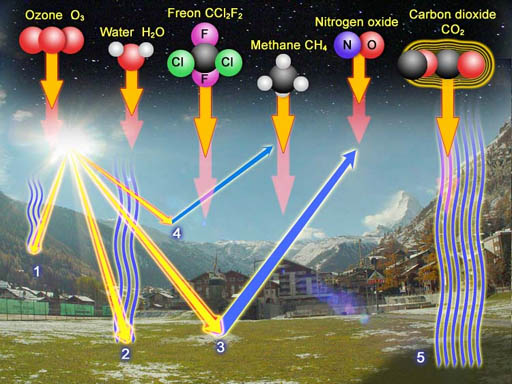 КИСЕЛЕ КИШЕ
Настају као последица загађења ваздуха када азотни оксиди и сумпорни оксиди реагују са воденом паром, стварајући азотну и сумпорну киселину, која пада на Земљу и изазива поремећаје екосистема: 
оштећује биљке, закишељава земљу, 
површинске и подземне воде, доводи 
до сушења шума, повећања 
концентрације тешких метала, 
изазива дисајне проблеме, кожна 
обољења, алергије, карциноме. 
Нормалан рН кише је 5.6, а кисела 
киша има рН вредност 3-5
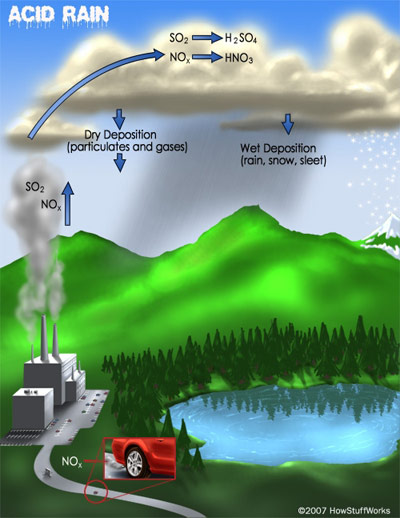 КИСЕЛЕ КИШЕ
Суво таложење (честице и гасови)
Мокро таложење (киша, снег, град)
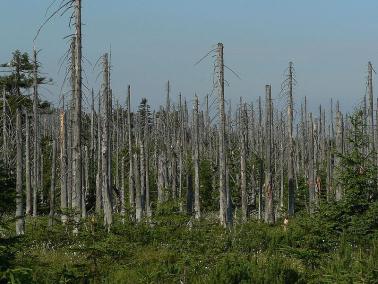 ОЗОНСКЕ РУПЕ
Озонски слој се уништава  у хемијским реакцијама молекула озона (О3) са гасовима из загађеног ваздуха: 
азотних оксида - азот-моноксида (NO) и азот-субоксида (N2O), метана, 
хидроксилних радикала (ОН) и 
хлорофлуорокарбона или фреона (CFC). 

Резултат је ланчана реакција која доводи до распадања озонских молекула (један радикал хлора или брома може да разбије 100000 молекула озона).
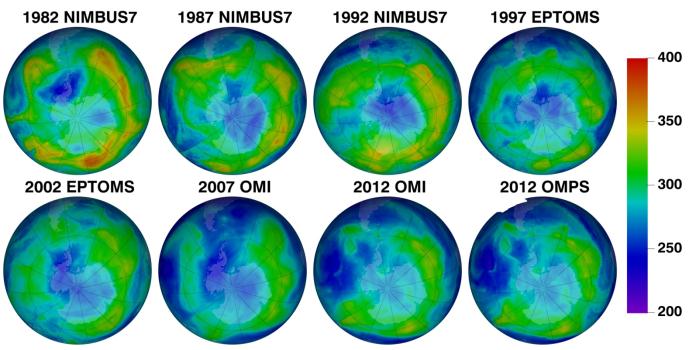 Ширење озонске рупе (плаво) изнад Антарктика у последњих 30 година као последица загађења ваздуха
ОЗОНСКЕ РУПЕ
Хлорофлуорокарбони (CFC) су вештачка једињења која се користе у расхладним уређајима, спрејевима и као растварачи. Ова једињења у ваздуху се дижу до стратосфере где се ослобађају радикали хлора и брома који уништавају озонски слој. 
Данас је у свим земљама света забрањена производња фреона због разарајућег ефекта на озонски слој.
Резултат стањивања озонског слоја око Земље је стварање озонских рупа које пропуштају штетне ултраљубичасте UVB и UVC зраке. 
Ови зраци су изузетно штетни за жива бића и одговорни су за учесталију појаву карцинома коже или меланома, катаракте. 
Сваке деценије ниво озона изнад северне хемисфере опадне за 4% услед загађења ваздуха. 
Утицај на биодиверзитет: UVB зраци 
смањују густину планктона у океанима
и следствено смањују популације риба
Смањују раст биљака и приносе у 
пољопривреди
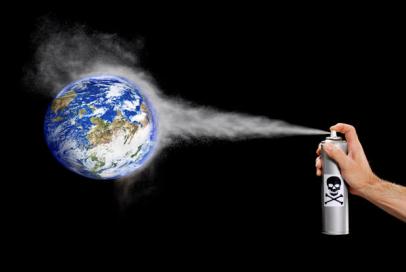 ЗАШТИТА ОД ЗАГАЂЕЊА ВАЗДУХА
Још увек није могуће потпуно уклањање штетних продуката људских делатности из атмосфере
Активности заштите од загађења ваздуха су усмерене на: 
Разблаживање загађујућих материја у индустрији подизањем виших димњака – ветар разноси гасове и разблажује их у атмосфери
Филтери на димњацима – спречавају избацивање чађи и гасова
Избор алтернативних горива и сировина чији продукти мање загађују ваздух (замена угља и нафте гасом или чистим обновљивим изворима енергије – соларна, енергија ветра, хидроенергија); 
Коришћење катализатора - уређаја за сагоревање и разградњу преосталог несагорелог горива на аутомобилима и у индустрији
Коришћење апсорбера – уклањање гасова
Озелењавање – биљке производе кисеоник, филтрирају штетне гасове
Нове зелене технологије - смањење емисије штетних гасова у индустрији
Законске мере – Закон о заштити животне средине, Закон о просторном планирању,...
Примена закона и кажњавање прекршилаца